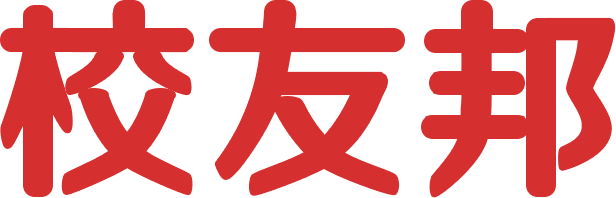 www.xybsyw.com
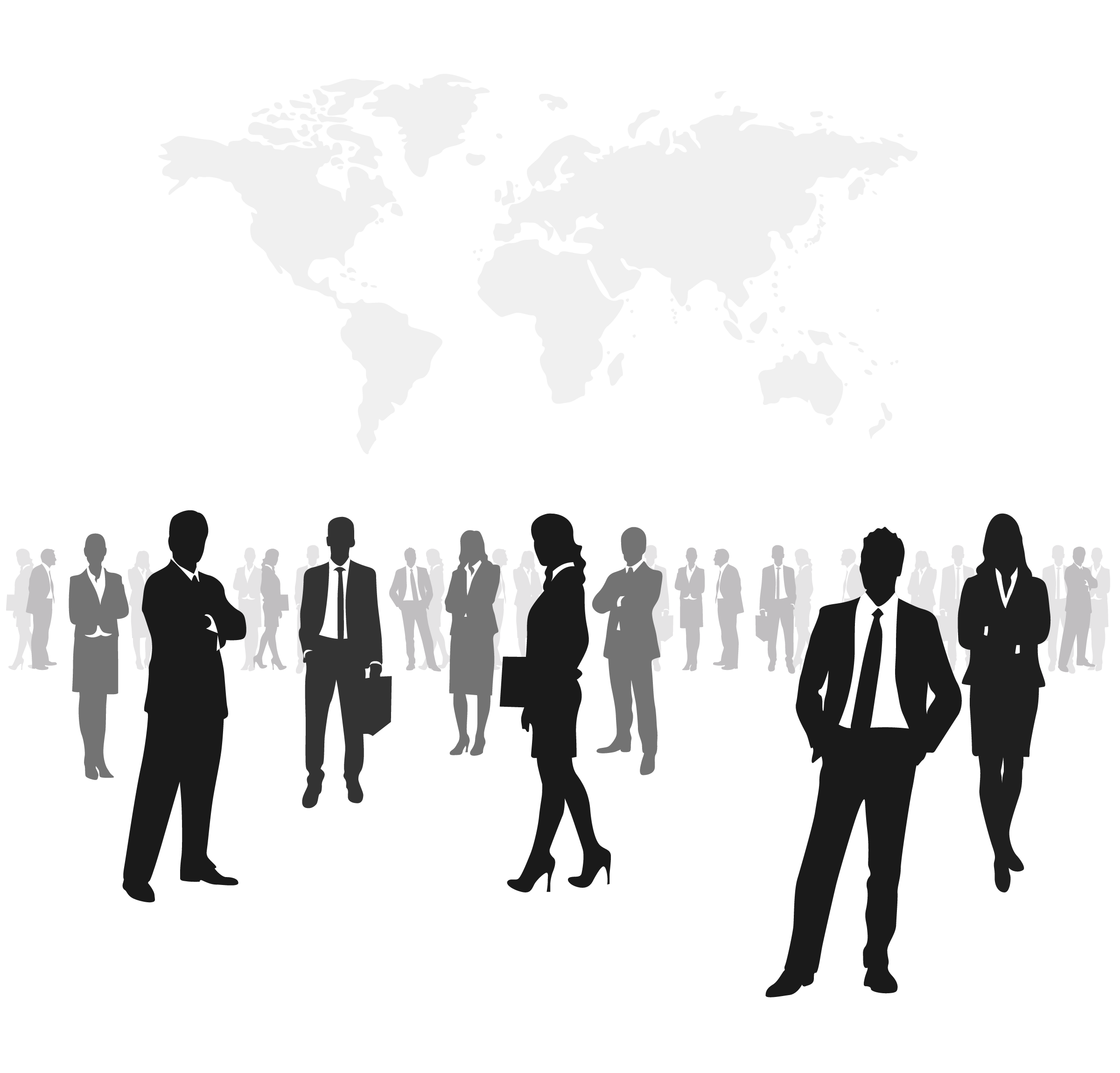 校友邦实习实训平台
操作指南
管理员权限
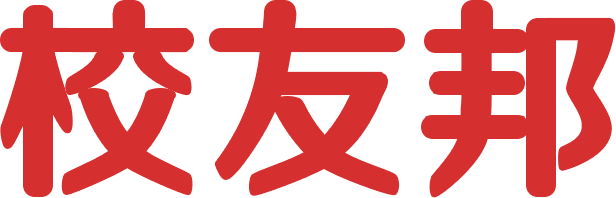 www.xybsyw.com
目录
CONTENTS
01
02
平台角色和流程概述
登录指南
教师账号如何登录
校友邦平台角色介绍和整体流程概述
03
04
教务管理电脑网页操作
教务管理移动端操作
教务管理电脑网页端的操作说明
教务管理微信小程序端的操作说明
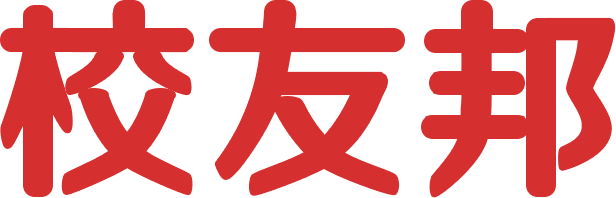 www.xybsyw.com
01
平台角色和流程概述
校友邦平台角色介绍和整体流程概述
PART
平台角色-按账号权限
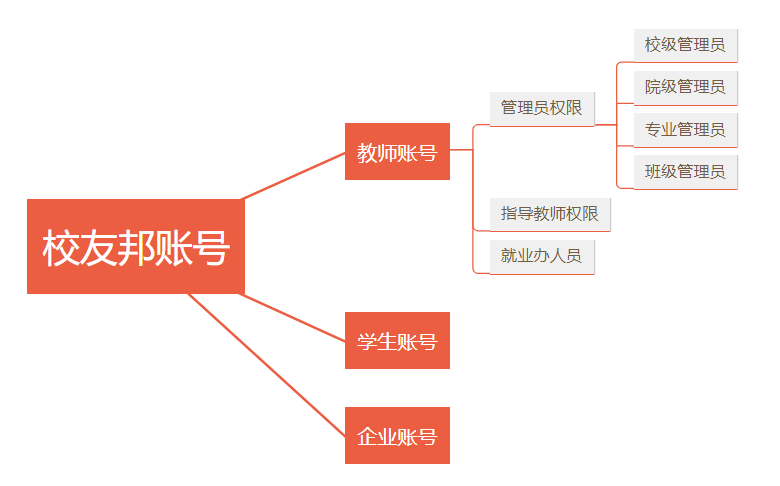 平台角色-按账号权限
1、提交实习岗位或报名项目；
2、签到考勤；
3、提交过程材料（周日志等）和实习报告；
4、提交成绩鉴定等。
学生
1、岗位、报名审核；
2、签到考勤查看提醒；
3、周日志和实习报告批阅、实习成绩鉴定；
4、部分统计信息查看。
指导老师
1、基础信息管理
2、发布实习计划（选择实习形式、制定实习要求， 编辑实习项目、关联指导老师）
3、实践基地管理；
4、查看统计报表等。
5、其他
教务管理员老师
流程概述
流程概述
导入基础信息，一般由教务管理操作
创建实习计划，一般由实习负责人操作
系统提供丰富数据报表，不同教师权限可以查看和导出相关数据报表
实习过程管理
实习基地管理
03
05
02
04
01
导入实习基地和实习点，规范实习流程（可选），一般由教务管理或实习负责人操作
岗位审核、签到查看、过程材料批阅等，一般由指导老师操作
基础信息录入
实习计划创建
数据统计查看
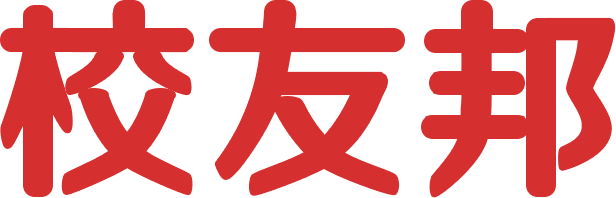 www.xybsyw.com
02
登录指南
教师账号如何登录
PART
登录指南-电脑网页端
电脑网页端登录

在浏览器中打开www.xybsyw.com
官网首页右上角点击“教师登录”
选择您要登录的学校(可通过选择省份或者关键字搜索学校）
输入账号和密码直接登录/或选择扫码登录使用小程序教师端扫码

说明：第一次登入时需绑定手机，并重设密码。绑定手机以便忘记密码时可自行重置。
登录指南-电脑网页端
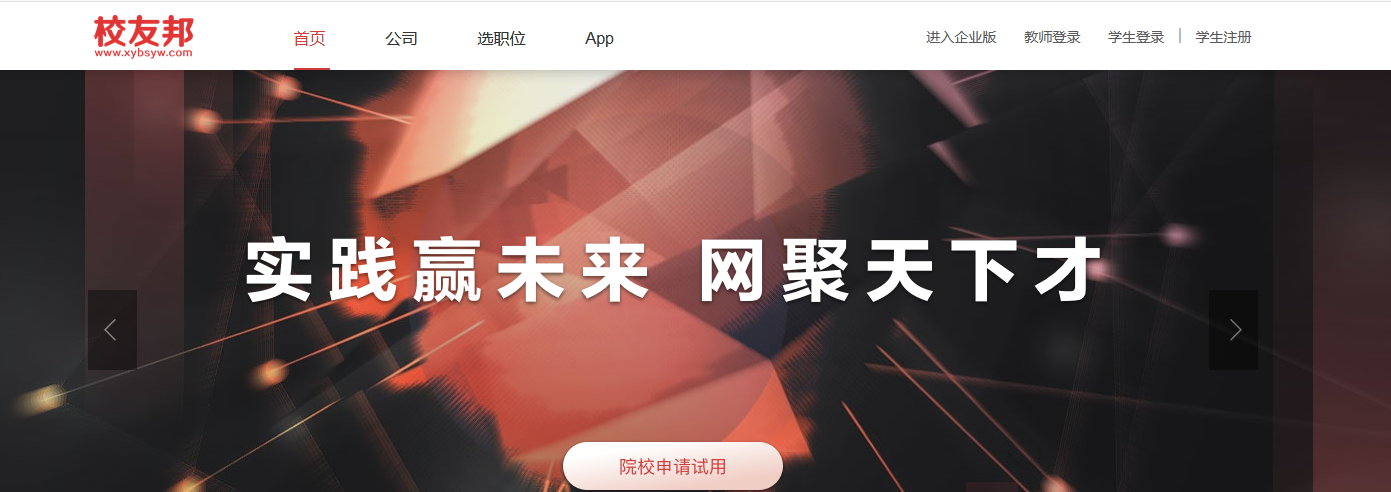 1.点击“教师登录  ”
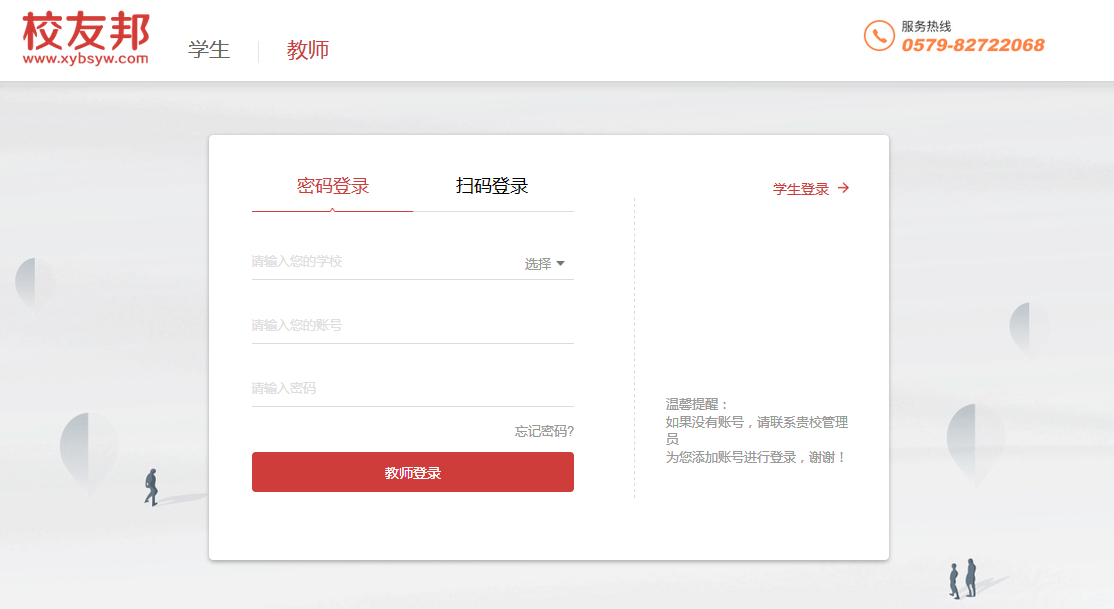 2.点击“选择”搜索学校，或者直接录入学校名称
3.输入账号和密码
登录指南-电脑网页端
导航菜单
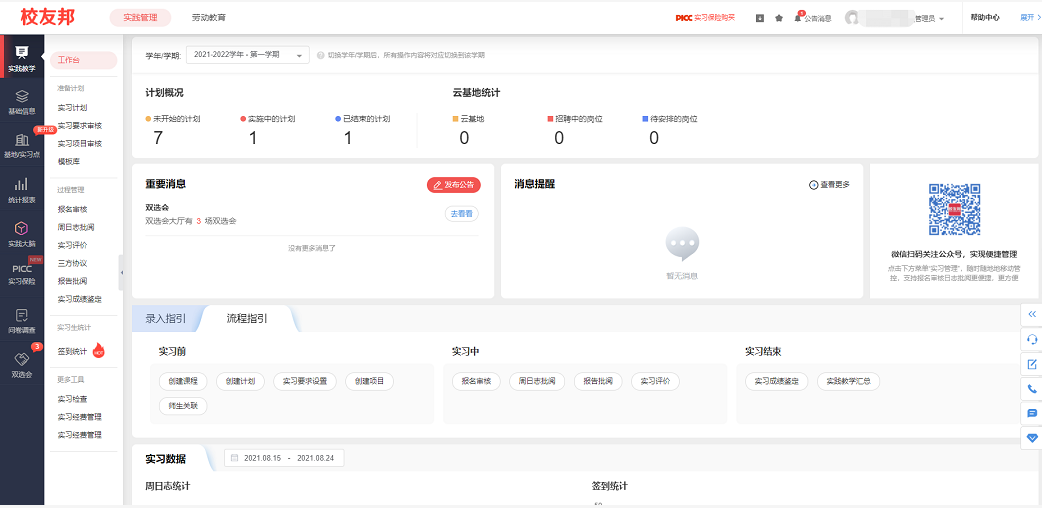 修改个人资料或角色切换
功能区
功能菜单
登录指南-微信小程序
小程序登录
输入学校、账号、密码进行登录
在下方我的→设置里可以退出登录，切换账号或修改密码等
教师账号统一生成，无需自行注册
关注教师端小程序
微信扫描下方二维码关注校友邦教师端公众号
点击实践管理→工作台
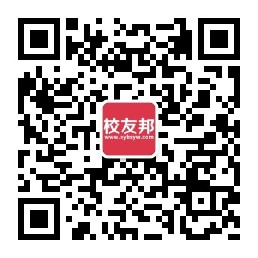 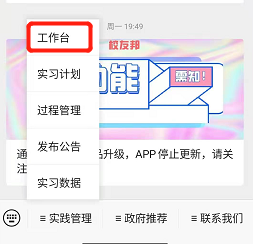 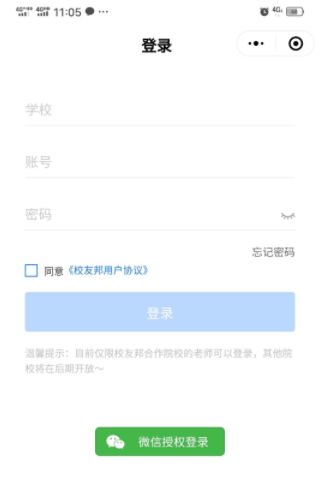 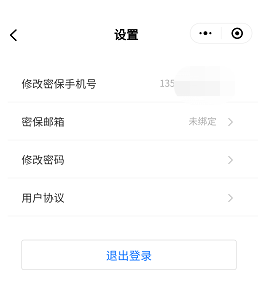 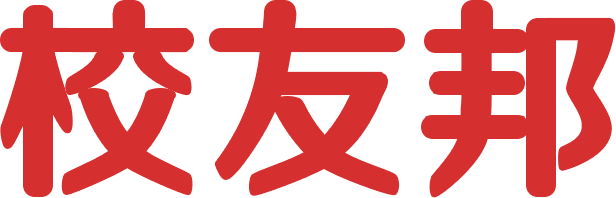 www.xybsyw.com
03
管理员电脑网页操作
管理员电脑网页端的操作说明
PART
1.导入基础信息
导入基础信息

点击“基础信息”导航按钮
点击相应功能菜单按钮，进入相应基础信息功能模块
点击新增（或批量导入）按钮，新增相关信息
上传信息，导入成功
1.1 导入基础信息-学生信息
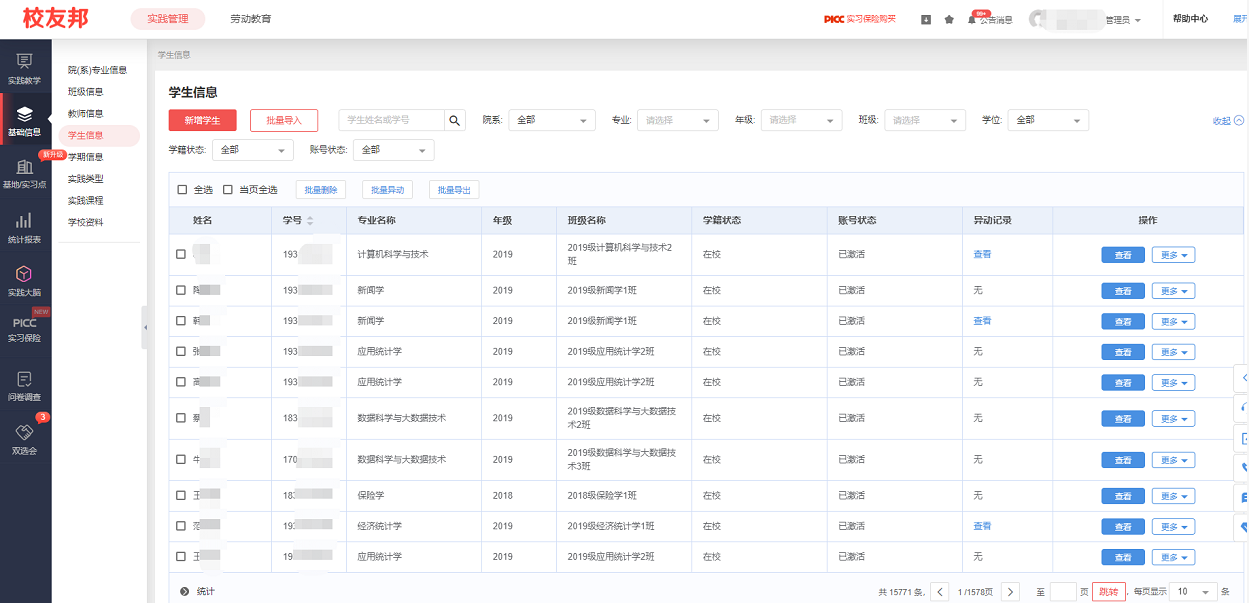 1.点击“基础信息”
3.新增或批量导入
2.点击“学生信息”
4.查看、编辑、学籍异动等操作
1.2 导入基础信息-教师信息
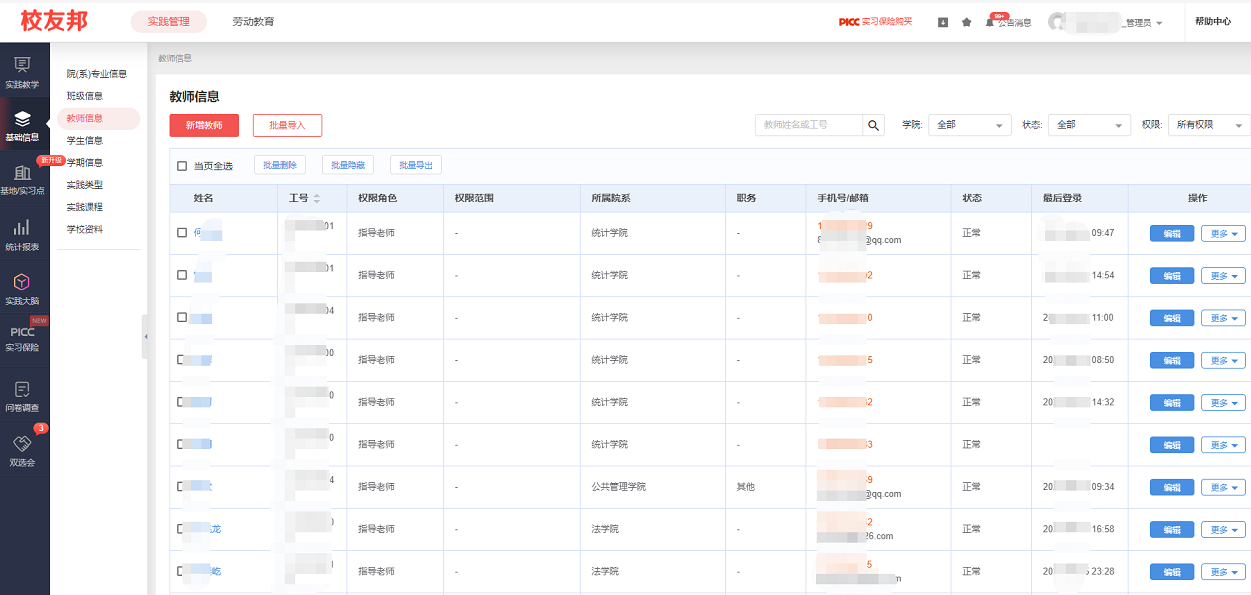 1.点击“基础信息”
3.新增或批量导入
2.点击“教师信息”
1.2导入基础信息-教师信息
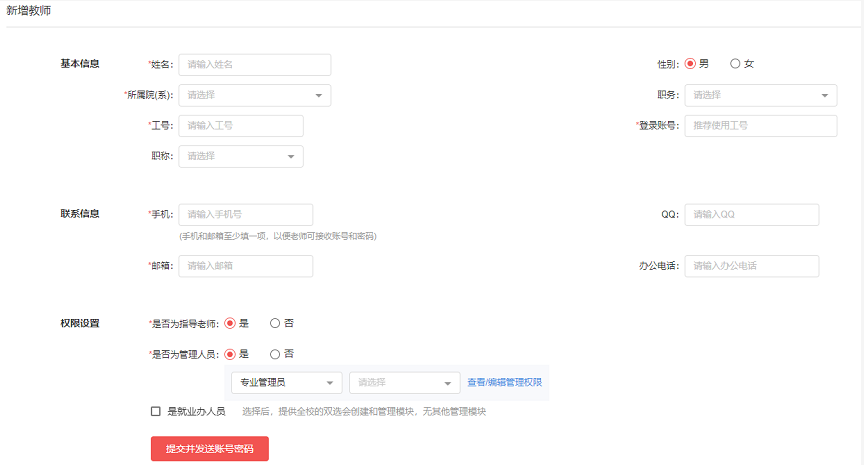 1.带*号为必填项，手机和邮箱至少填一项，建议使用手机号
2.点击“提交并发送账号密码
1.2导入基础信息-教师信息
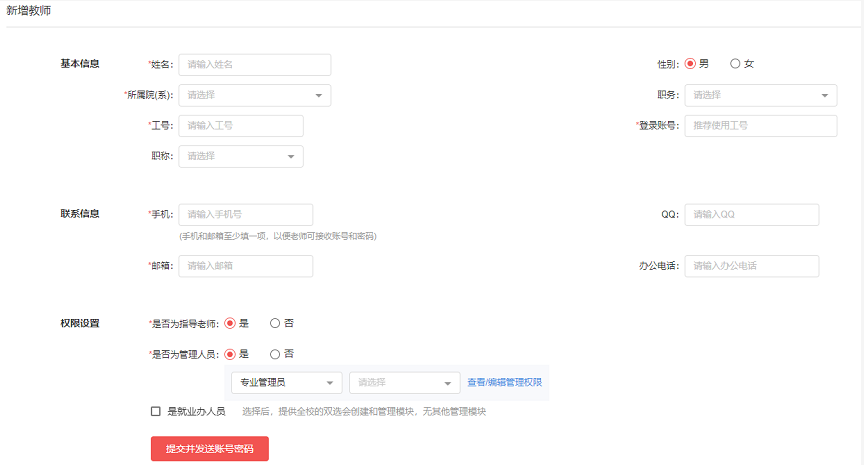 新增教师
1.适合新增少量教师，提交后生成教师账号密码，系统自动发送短信或邮寄到联系信息上；
2.页面下方权限设置，可设置教师账号角色和权限。
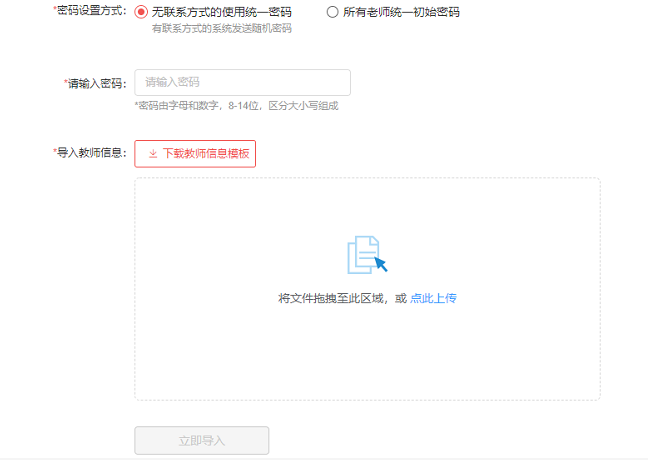 批量导入
1.适合导入大量教师信息，导入完成后，自动生成教师账号；
2.教师账号密码可以设置为统一初始密码或者有联系方式的教师随机密码，无联系方式的统一密码；
3.模板上可直接设置教师权限，也可统一导入为指导教师权限，后期手动添加管理员权限。
1.3 导入基础信息-实践课程
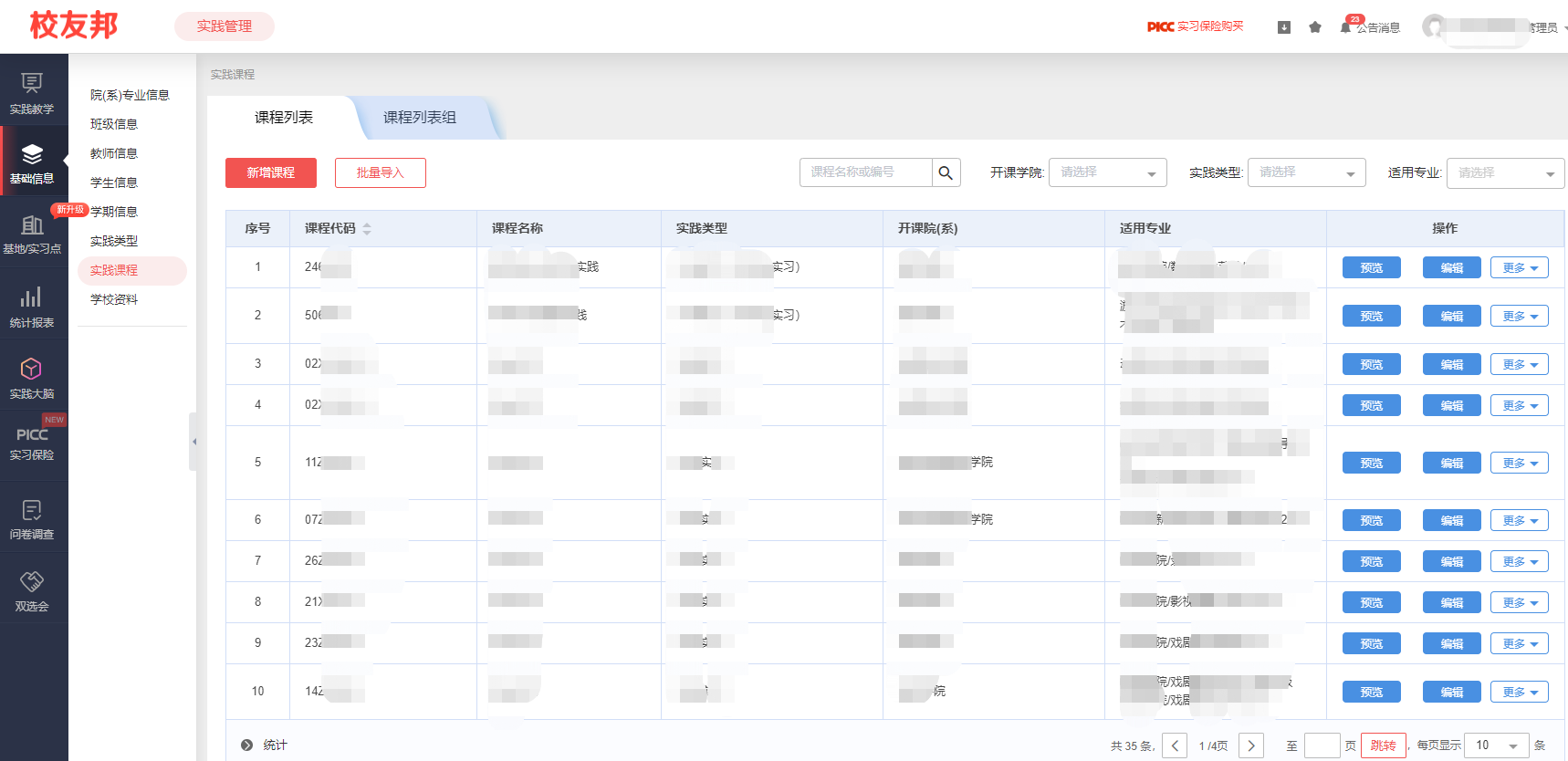 1.点击“基础信息”
3.新增或批量导入
2.点击“实践课程”
4.预览和编辑已录入的课程
2.实习计划设置
实习计划设置

点击“实践教学”导航菜单，进入实践教学功能模块；
点击“实习计划”按钮，然后点击红色的”创建计划“按钮；
根据提示进行实习计划设置工作：
   （1）计划详情（输入计划名称，选择时间、课程、参与班级等）；
    （2）设置参与形式及实习要求；
    （3）设置实习项目；
    （4）关联指导老师。
2.1 实习计划设置-计划详情
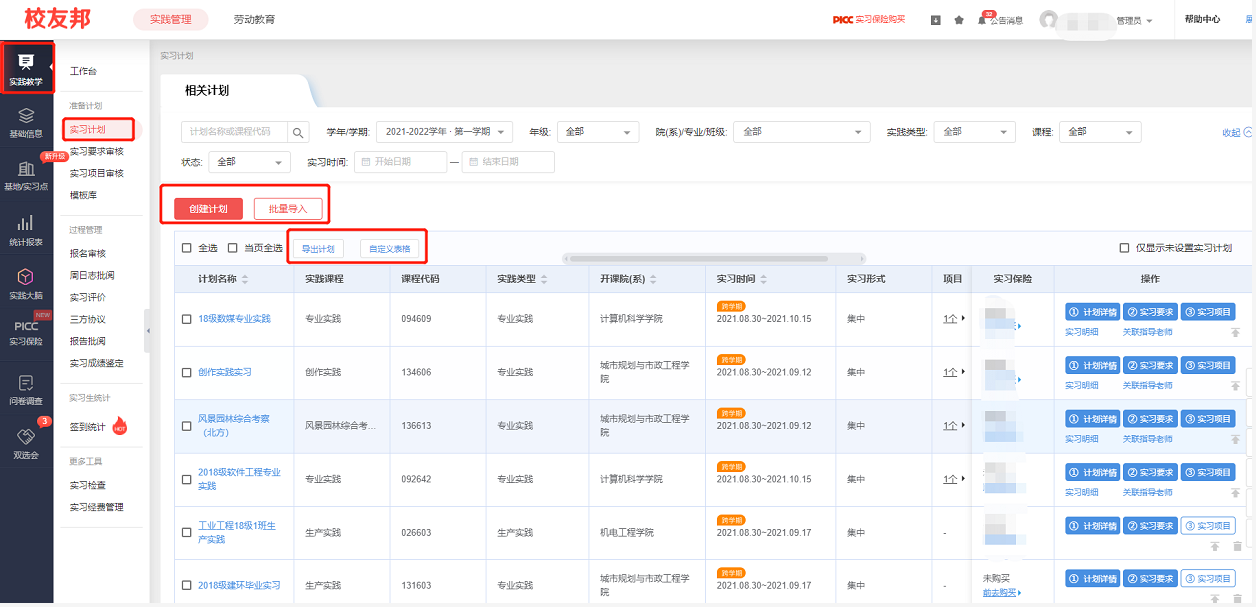 2.点击“实习计划”
3.创建实习计划
4.此处可设置计划列表显示项目和导出计划情况
1.点击“实践教学”
2.1 实习计划设置-计划详情
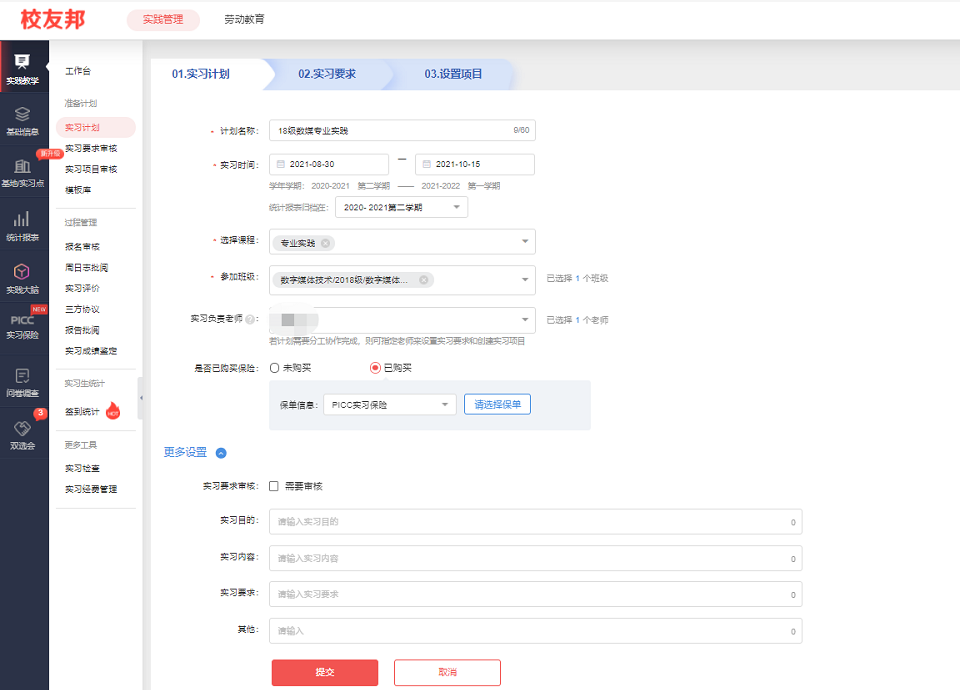 编辑信息

填写计划名称
选择实习课程
选择参与班级
设置实习时间
选择实习负责老师(此处不是关联指导老师，是赋予指导老师编辑此计划的权限，可不设置）
点击提交进行保存，进入第二步实习要求设置。

说明：标*号为必填项
“更多设置”中可以完善实习目的、实习内容等文字内容，为可选内容
2.2 实习计划设置-设置参与形式及实习要求
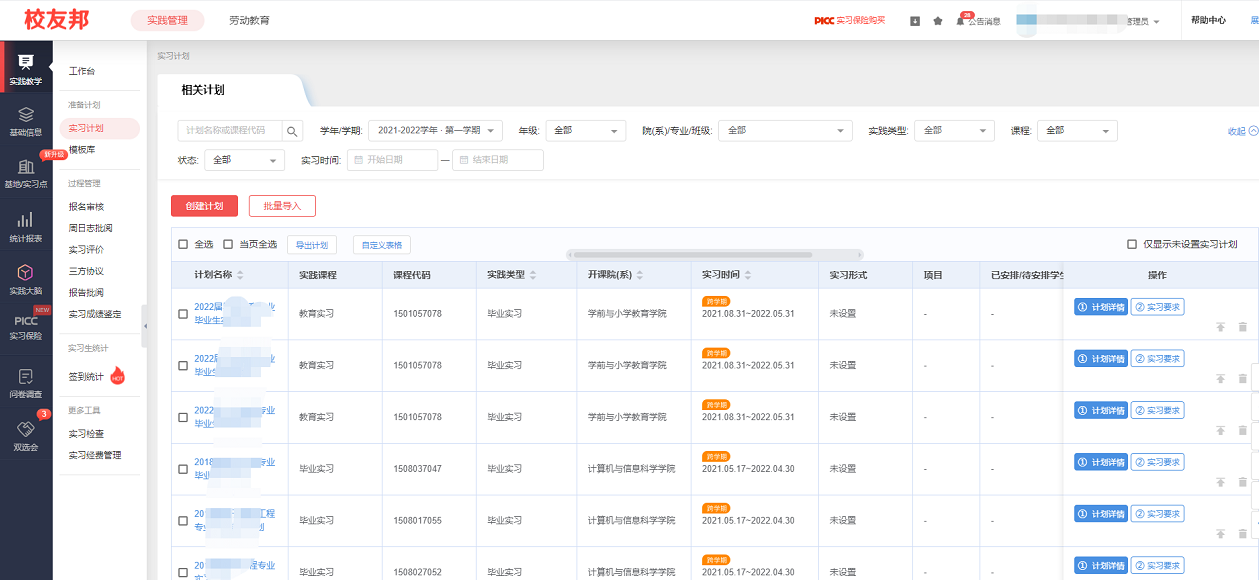 1.点击“实践教学”导航菜单
2.点击“实习计划”功能菜单
3.点击“实习要求”，设置相关实习参与形式及实习要求
提示：1.第一步“计划详情”里点下一步或实习要求，会直接进入到设置实习要求界面，无需返回此页面进入实习要求设置；
          2.白底按钮表示未操作，蓝底按钮表示已完成。
2.2 实习计划设置-设置参与形式及实习要求
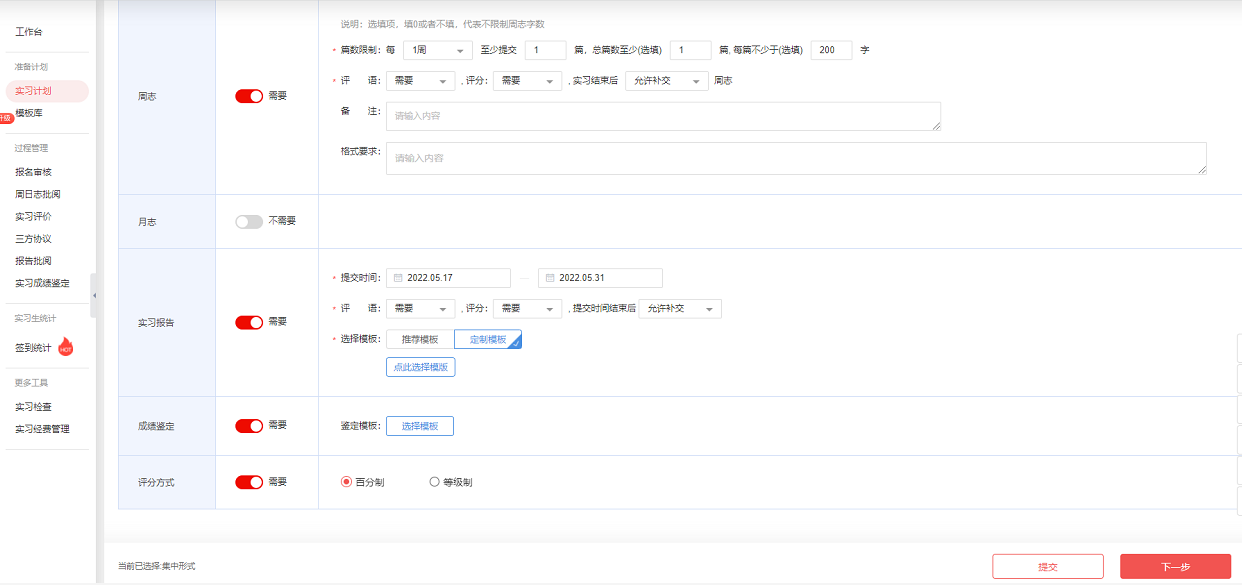 1.根据课程要求，选择是否需要；
2.实习报告模板，可选择系统推荐模板，也可以选择自定义上传的模板。自定义模板上传的时候需要选择是否要人工处理；
3.成绩鉴定可预览和选择系统自带的，也可以咨询校友邦工作人员上传自定义的；
4.如选择了多种实习形式，可分别设置每种形式下的实习要求；
5.点击下一步，可直接保存，然后进入第三步设置项目。
2.3 实习计划设置-设置实习项目
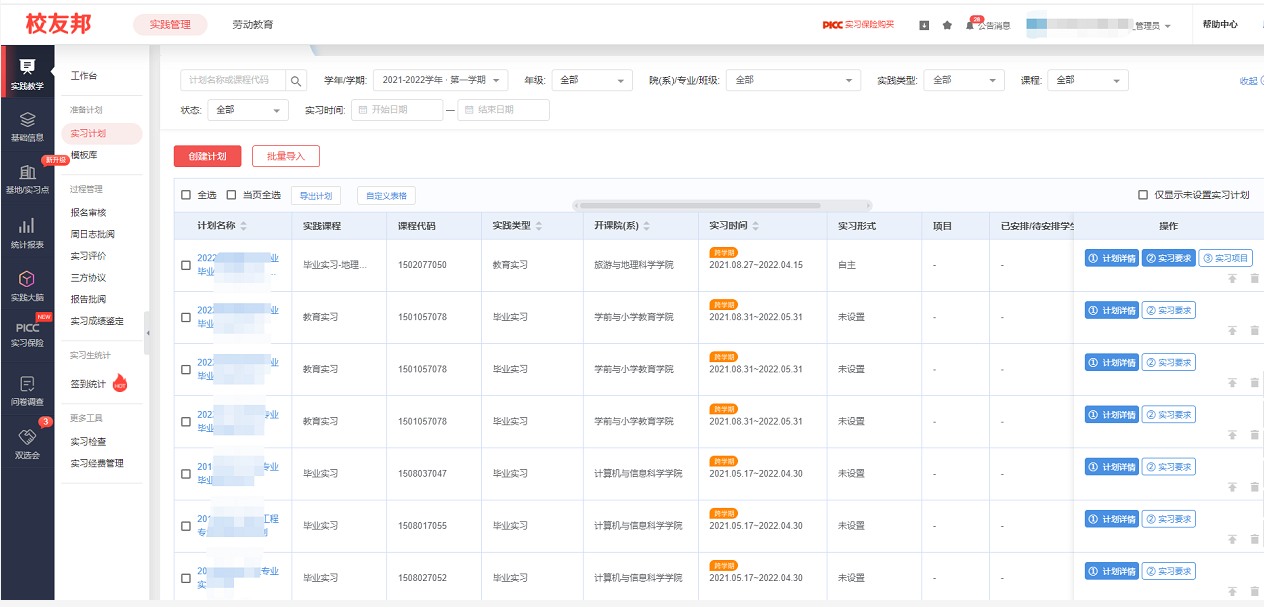 1.点击实践教学→实习计划
2.在功能区找到对应计划，点击第三个按钮，设置实习项目
提示：1.第二步“实习要求”里点下一步或设置项目，会直接进入到设置实习项目界面，无需返回此页面进入实习项目设置；
          2.白底按钮表示未操作，蓝底按钮表示已完成。
2.3 实习计划设置-设置实习项目-集中项目
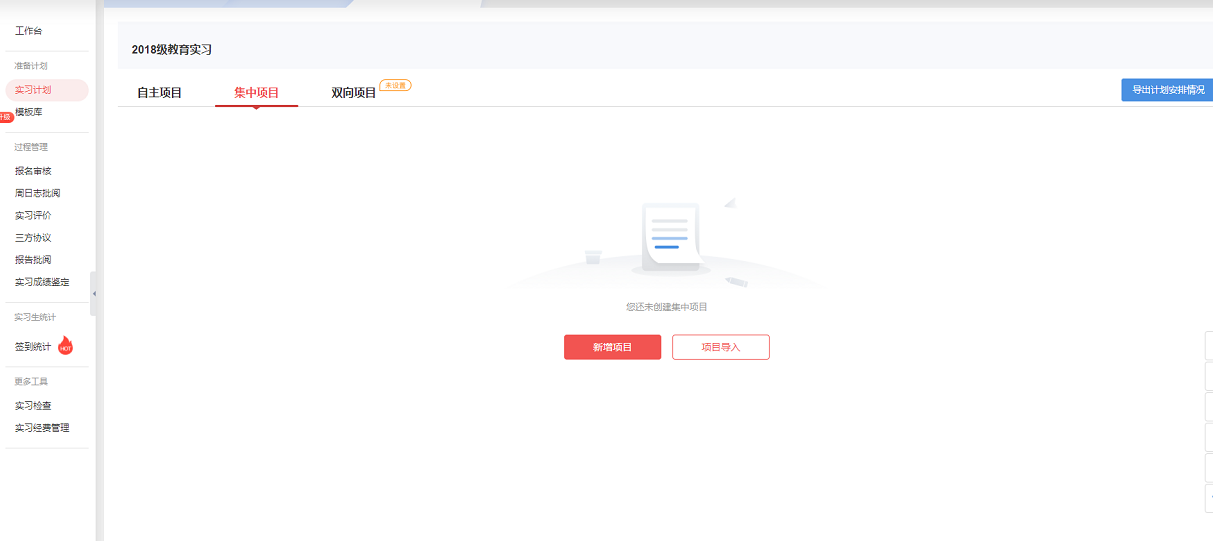 1.同一个实习计划中，可以创建多个集中项目
2.点“新增项目”按钮，可以手动录入集中项目，适合集中项目比较少的情况
3.点“项目导入”按钮，可下载项目模板和分组安排模板，通过模板，批量导入生成集中项目，适合集中项目非常多的情况
2.4 实习计划设置-关联指导老师-自主或集中项目中关联
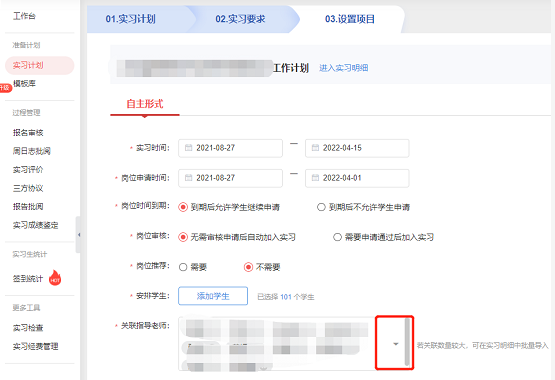 关联指导老师
1.自主项目和集中项目中，如师生关联关系比较简单，可直接在项目中手动关联
2.点击关联指导老师右侧的下拉箭头，会弹出左下的界面；
3.本页面关联仅针对比较简单的关联，复杂的请参考下一页。
详细步骤
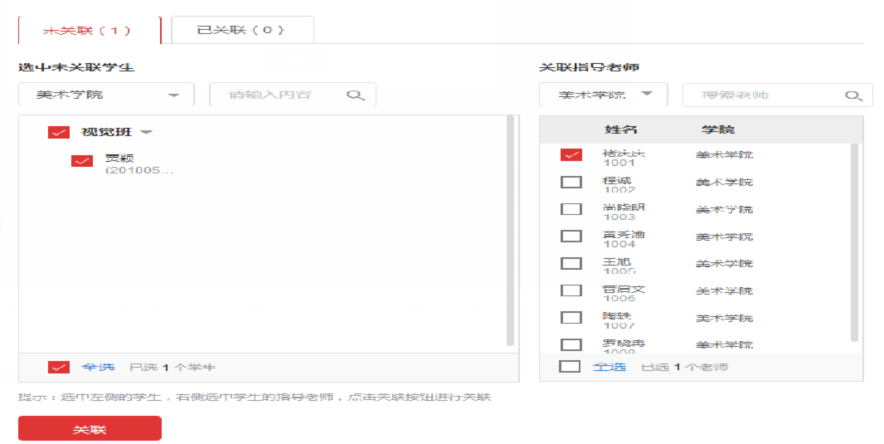 1.在未关联中，选择要关联的班级或学生；如学生要关联多名指导老师，也可以在已关联中选择；
2.右侧搜索，勾选相应的老师，可选择多名老师；
3.点击下方关联按钮。关联完毕，发布项目保存。
2.4 实习计划设置-关联指导老师-批量关联指导老师
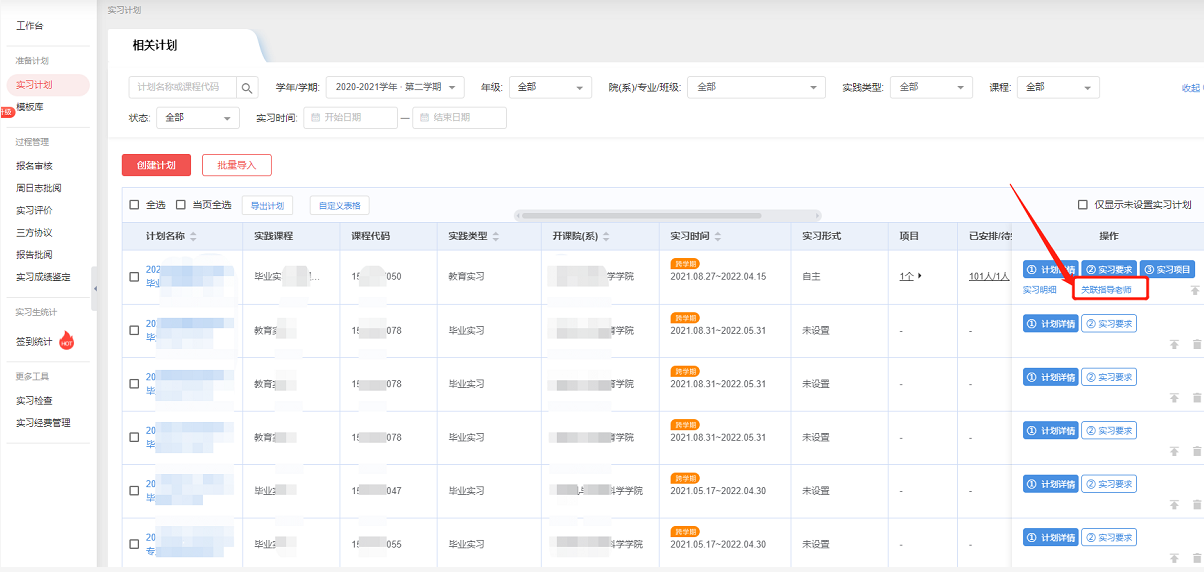 当发布完实习项目后，如有学生未关联，系统会提示去关联，可直接点去关联，也可以在实习计划列表页面，点击下方关联指导老师的链接，进入相应页面
2.4 实习计划设置-关联指导老师-批量关联指导老师
1.师生关系导入模板中的范例不要删除；
2.学生姓名、学号、指导老师姓名从其它表格复制粘贴过来即可，必填；
3.实习形式为下拉选择菜单，选择自主安排还是集中安排即可，必选；
4指导老师工号为选填项，如果校内有重名的老师，需要填写工号；
5.项目名称、实习开始和结束时间一般无需填写，仅存在一个学生参与多个集中项目，且学生在多个集中项目的指导老师不同的时候填写；
6.如果一个学生有多名指导老师，那么需要分多行录入表格，即每行除指导老师姓名和工号不同，其它相同。
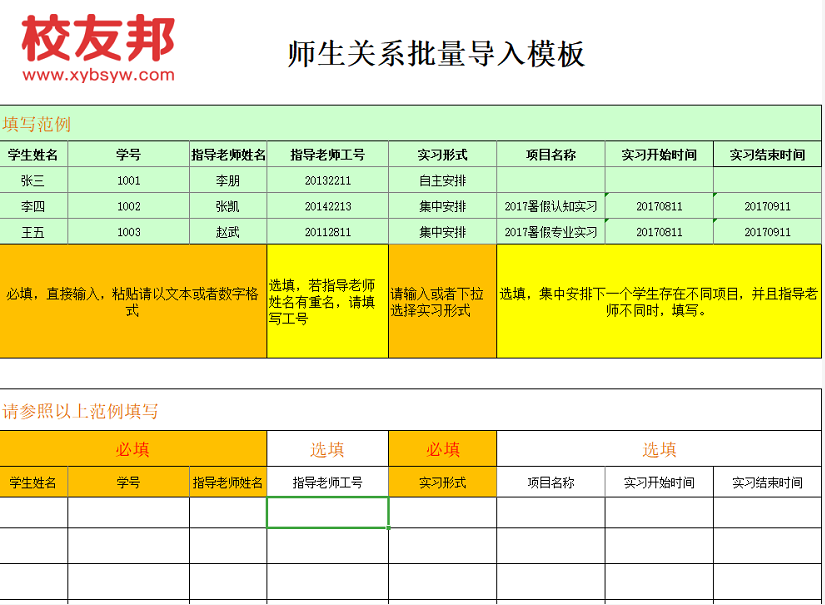 3.实践基地管理
实践基地管理

点击“基地/实习点”导航按钮
点击“实践基地”/“实习点”功能菜单按钮
点击添加实践基地/实习点按钮，单独新增
或点击批量导入，批量增加实践基地/实习点信息
可为实践基地/实习点增加岗位
3.实践基地管理
2.点击“实践基地”或“实习点”
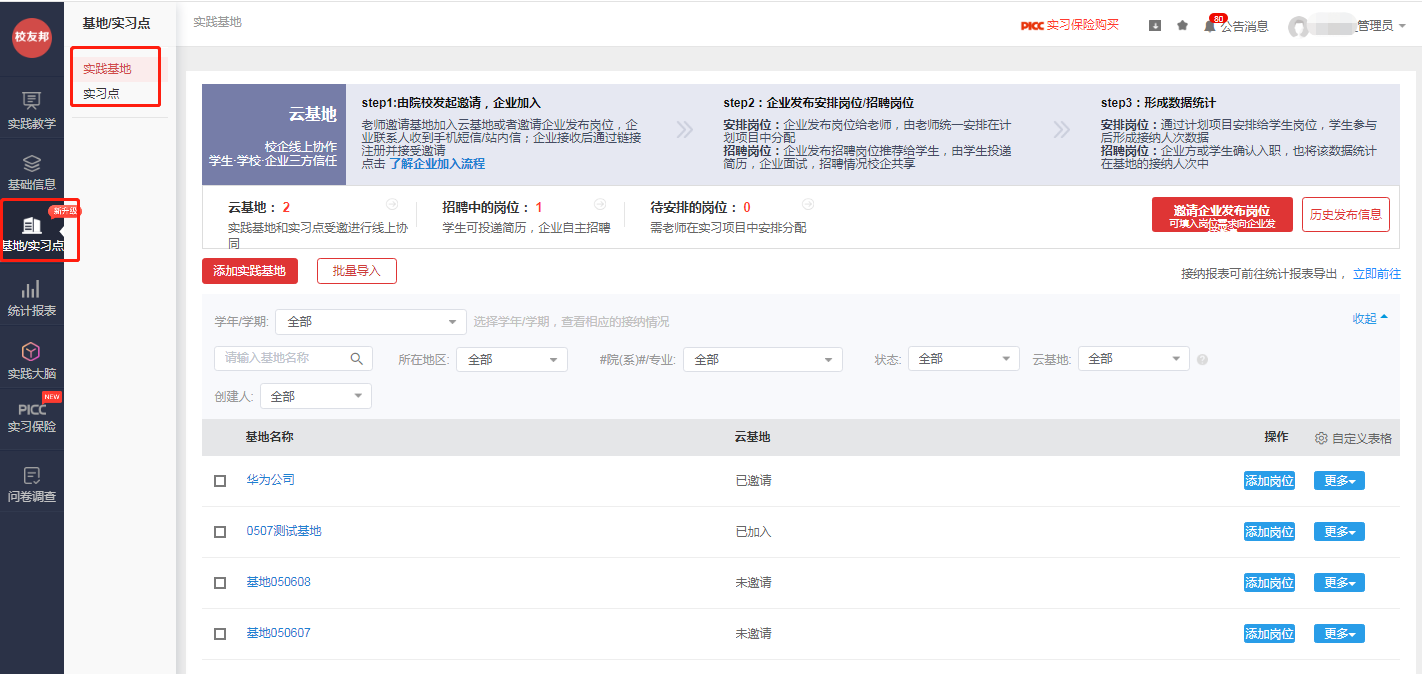 3.添加基地/实习点或批量导入
1.点击“基地/实习点”
4.可以邀请企业加入云基地，直接发布岗位
4. 查看统计报表
查看统计报表

点击左侧导航栏“统计报表”按钮
点击功能菜单中对应的报表
通过“院系/专业/班级”、“学年/学期”等筛选需要的数据
点击“自定义表格”按钮，可以选择表格显示的维度
5.  点击“批量导出”按钮，导出筛选的数据，跳转到下载中心进行下载
温馨提示：到下载中心下载时，如果表格较大，报表下载状态会显示“报表生成中”，请等待片刻即可。如长时间还是显示“报表生成中”，可按键盘“F5”键，刷新网页。
4. 查看统计报表
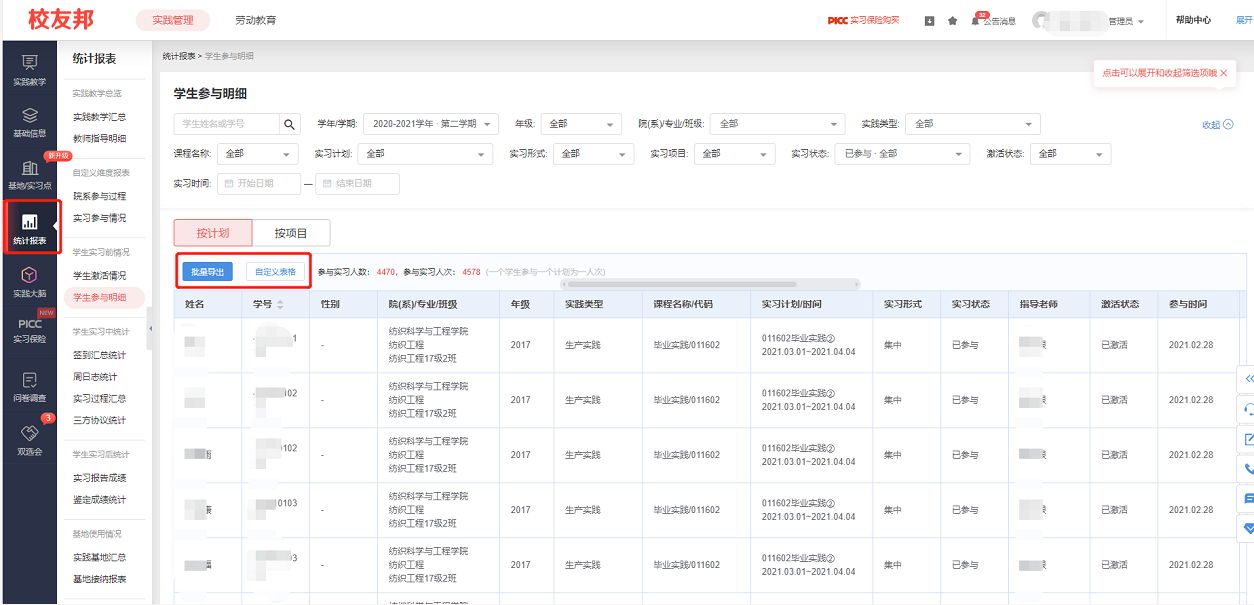 2.点击相应报表名称
4.确认后会自动跳转到下载中心，下载电子数据表格，如一直提示报表生成中，可以按F5刷新下浏览器页面
3.导出数据，点击确认
1.点击“统计报表”
5.其他
发布公告消息；
问卷调查；
“实习无忧”综合保险
5-1 公告消息
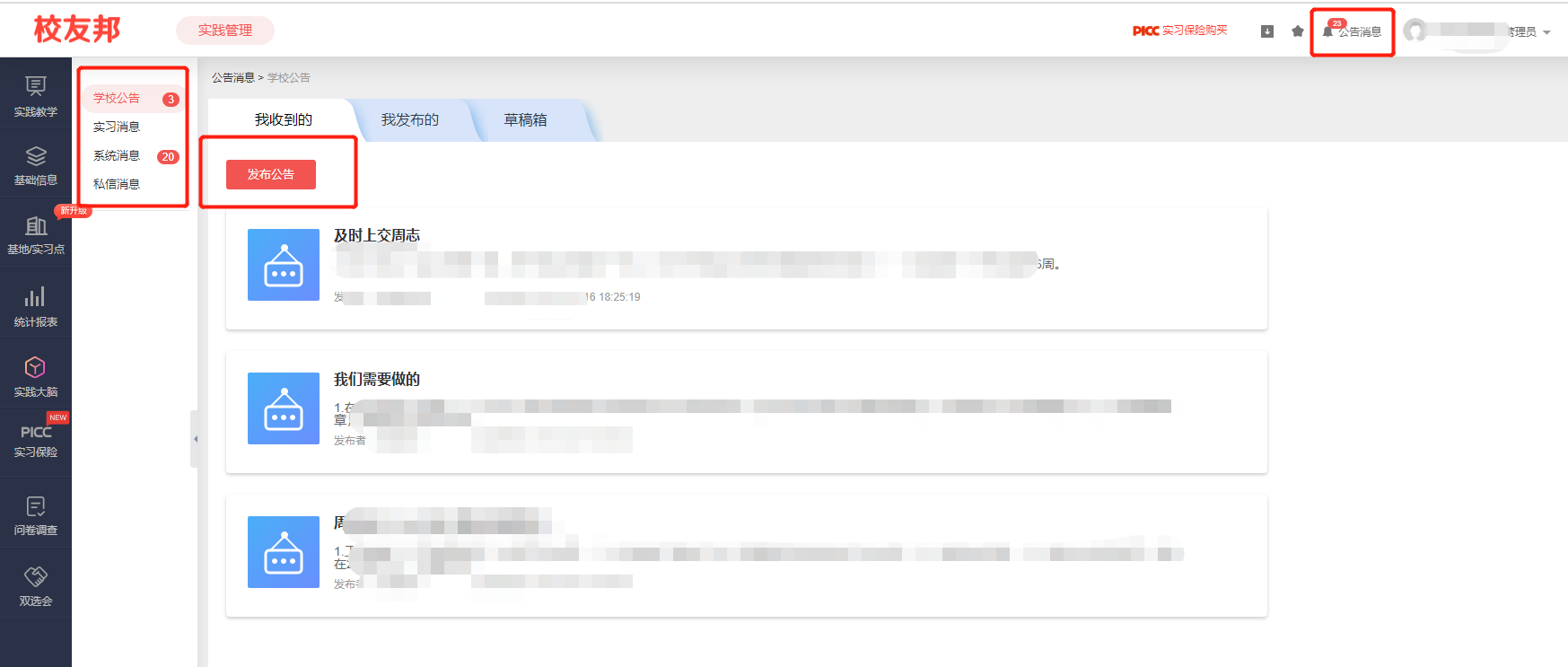 2.点击“学校公告”
1.点击“公告消息”
3.点击“发布”按钮
5-1 公告消息
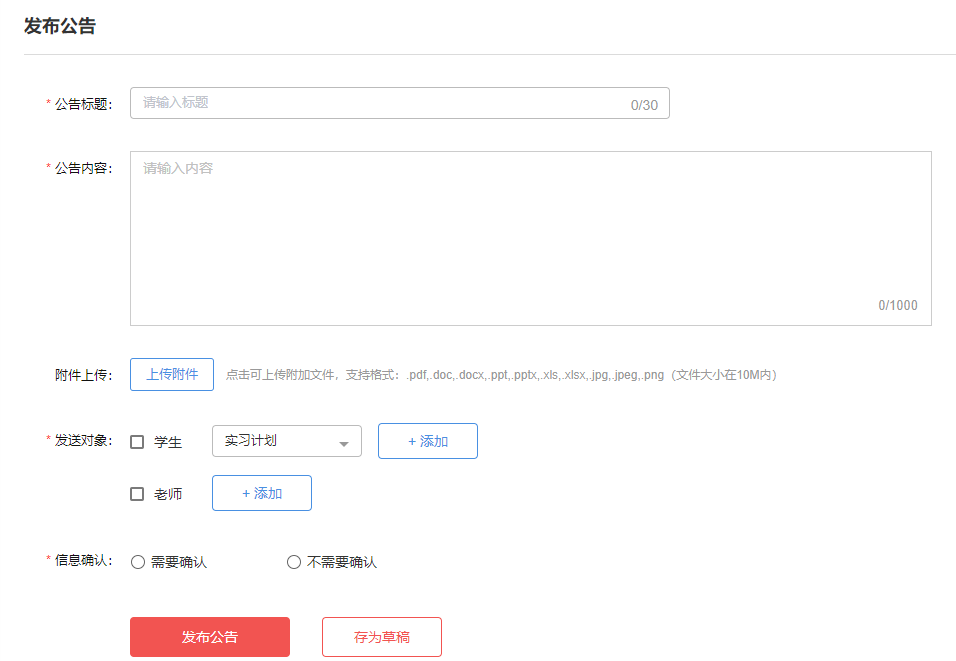 1.填写公告内容，可上传附件
2.填写公告内容，可上传附件
3.选择发送对象
5-2问卷调查
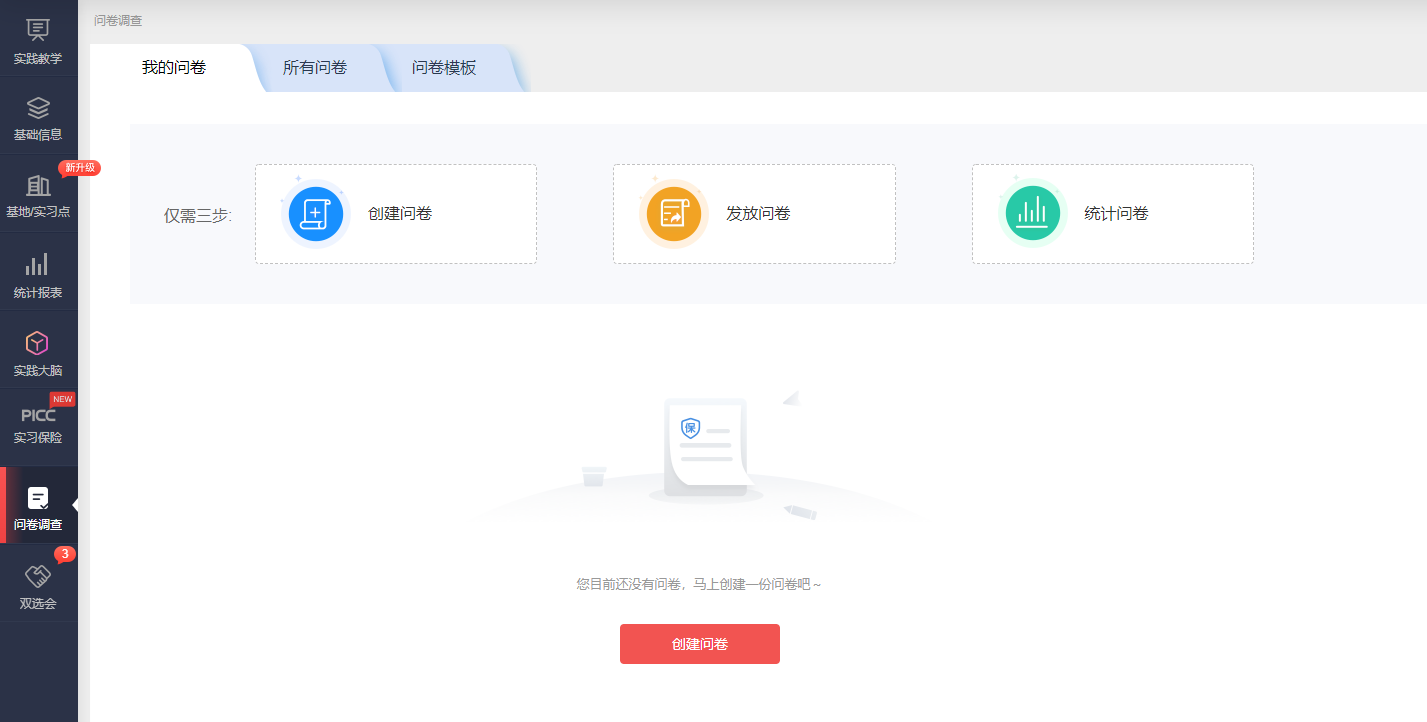 1.可设置单选、多选、打分、问答等题型
2.可选择发送对象，比如发送给参加相应实习计划的学生
3.系统会统计问卷结果，并可导出
5-3“实习无忧”综合保险
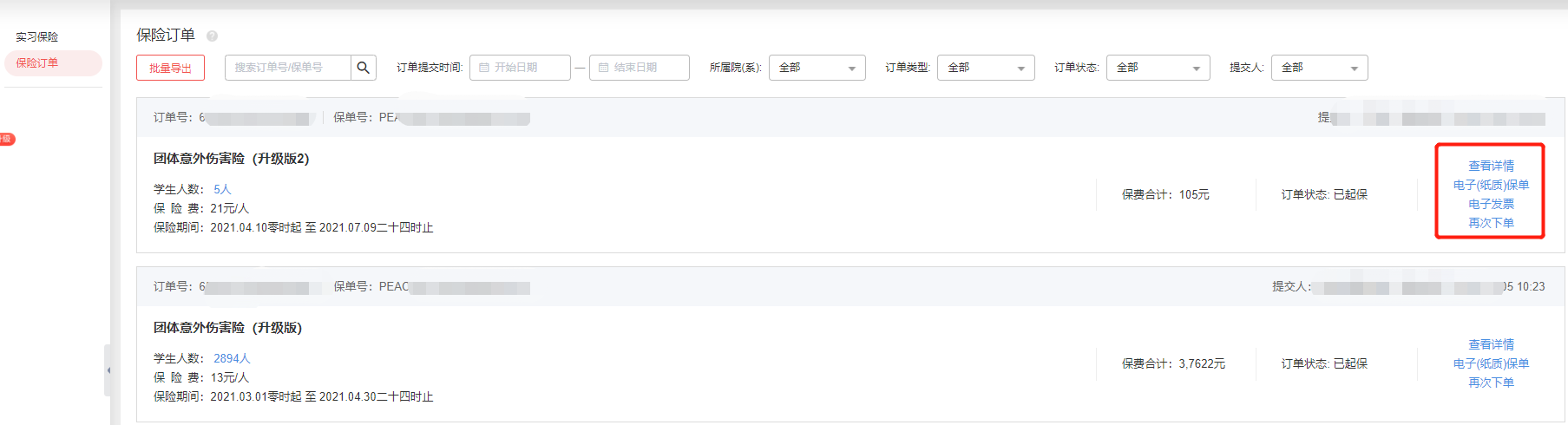 “实习无忧”综合保险由中国人民保险公司（PICC)承保。主要优势：
1、线上投保操作便捷，数据收集、汇总全面准确；
2、保险套餐灵活多样，适用于1-2周的认知实习、1-2个月的专业实习、3个月或以上的毕业实习和风险系数高的高危行业套餐等；
3、性价比高；
4、保障全面，投保、出险适用于全国范围，包括意外身故伤残，意外门急诊、住院，交通工具给付等；
5、可直接下载电子保单和发票，方便快捷。
7“实习无忧”综合保险
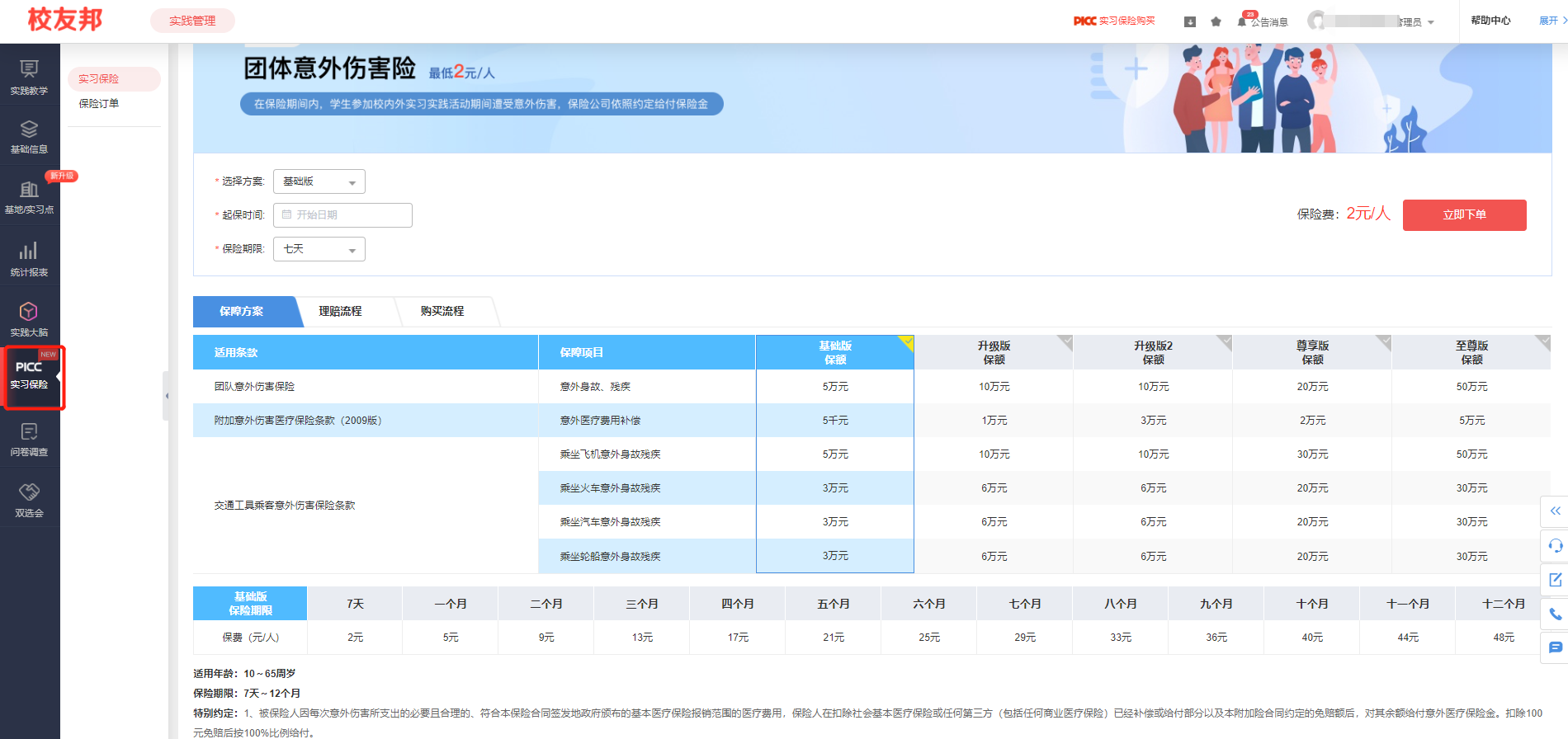 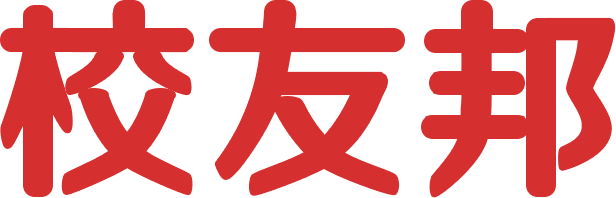 www.xybsyw.com
04
移动端操作
教务管理微信小程序端的操作说明
PART
1 小程序-工作台
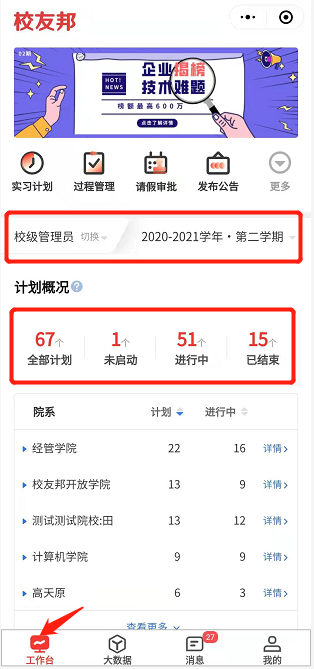 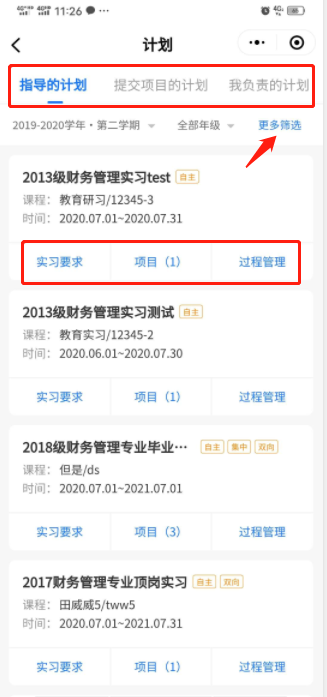 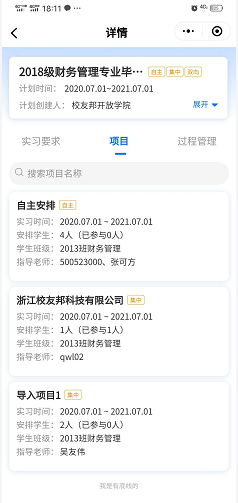 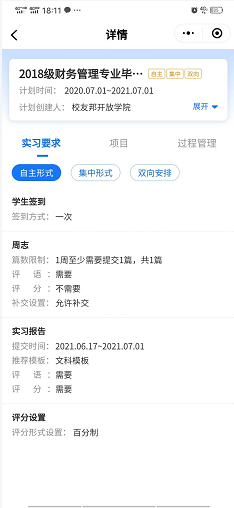 1 小程序-工作台
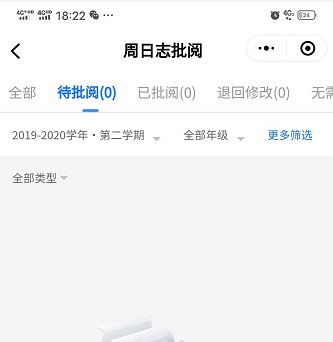 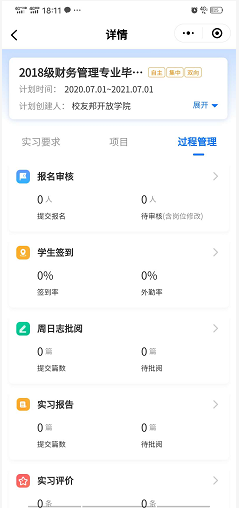 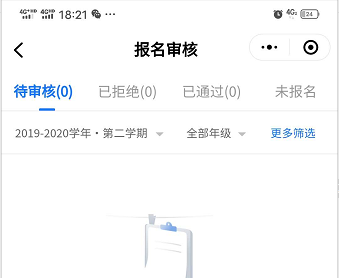 点击“工作台”，切换为管理员，选择对应学年学期，即可查看当前管理范围下，各学院/专业的计划概况。
说明：点击院系后边的详情，可以查看具体的实习计划情况。点击计划下方的实习要求/项目/过程管理，可以分别查看对应的详细信息。
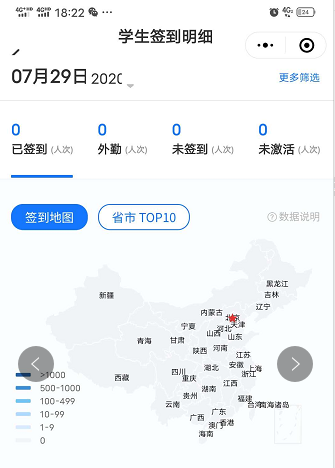 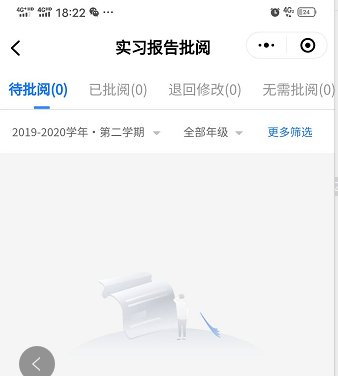 2 小程序-大数据（增值业务）
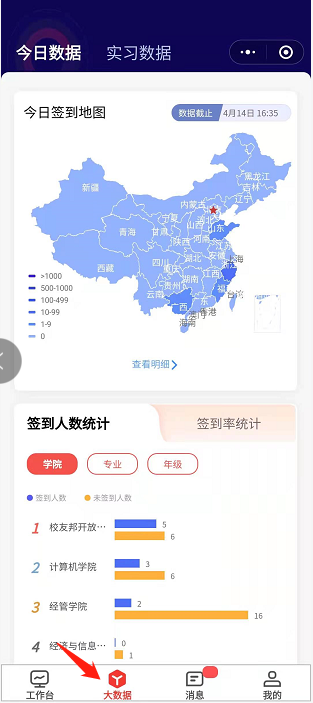 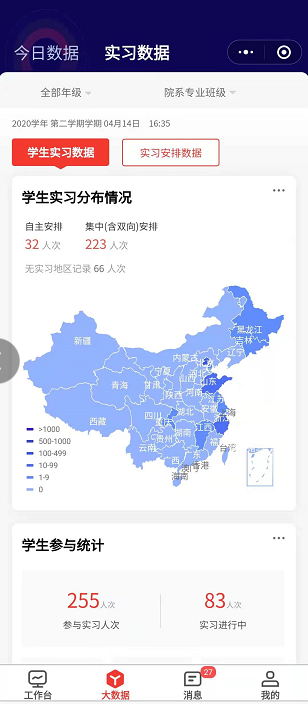 1.此业务为增值业务”实时监控数据“在小程序端的显示（网页端为监控大屏）；
2.可在移动端随时查看实时数据和相关统计数据；
3.如需开通可咨询本校校友邦服务支持人员。
3 小程序-消息-通讯录、实习、系统、互动消息
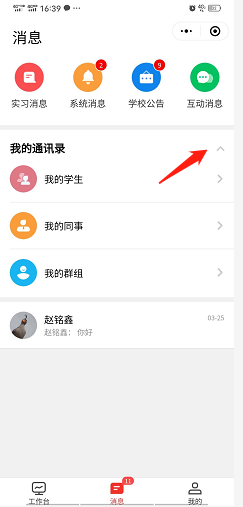 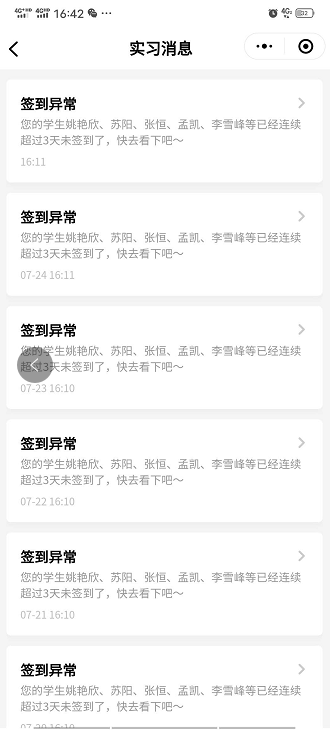 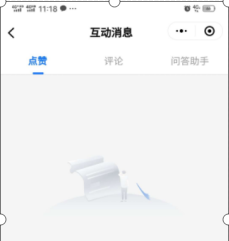 点击“消息”→点击“实习消息”/“系统消息”/“互动消息”或“我的通讯录”右侧下拉箭头，可分别查看不同类型的信息。例如可在通讯录→我的学生里和学生发送信息。

说明：我的群组是根据教师参与的实习计划自动生成，无法自行创建。
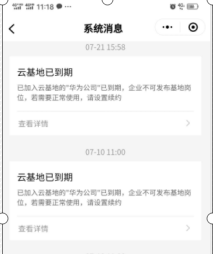 3 小程序-消息-公告
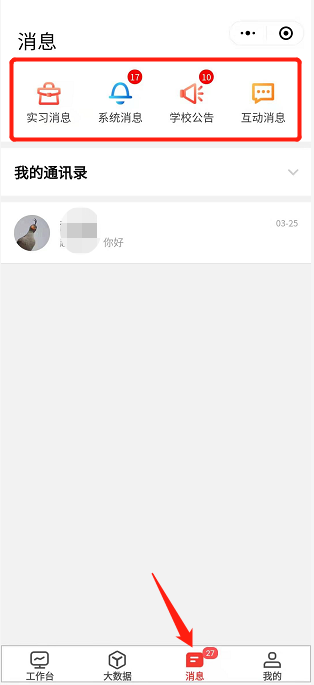 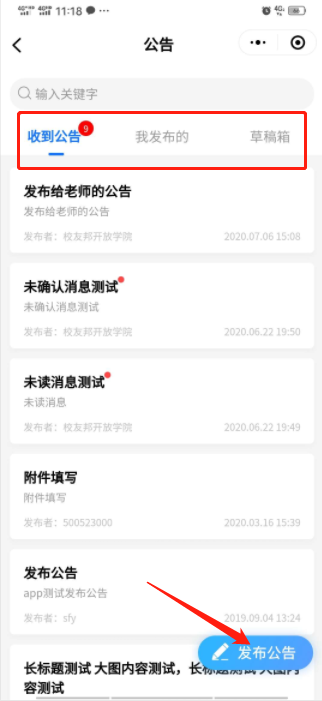 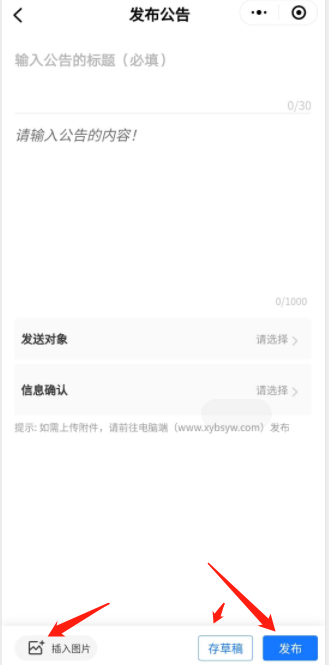 点击“消息”→点击“学校公告”→点击“发布公告”→“发布”


说明：公告可以插入图片，如需上传附件，需要在网页端发布。
4 小程序-我的-校友建设
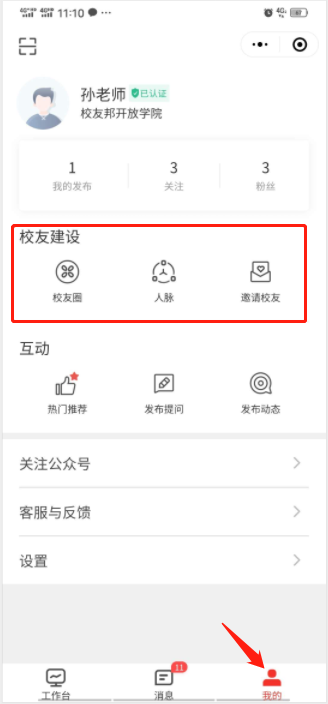 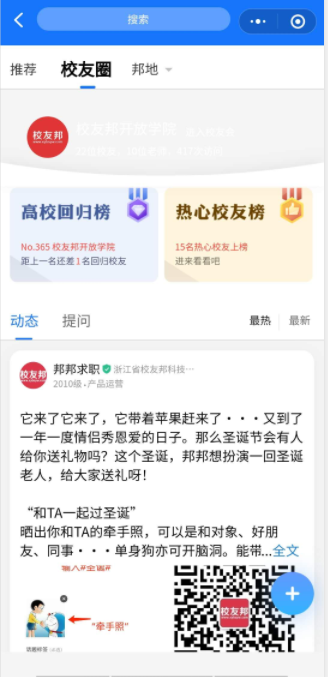 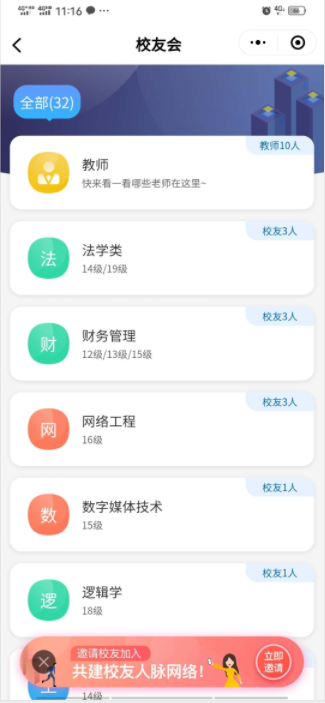 点击“我的”→点击“校友圈”/人脉/邀请校友，可分别查看校友圈、校友会和邀请校友
4 小程序-我的-互动
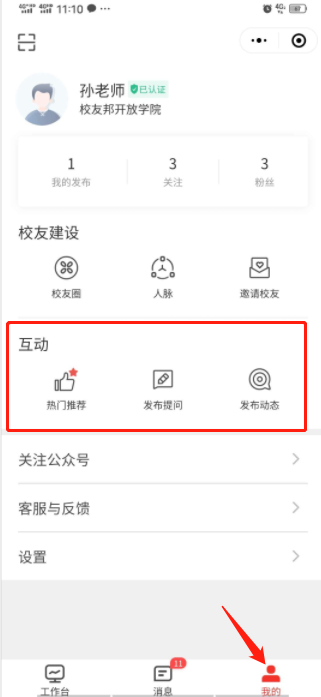 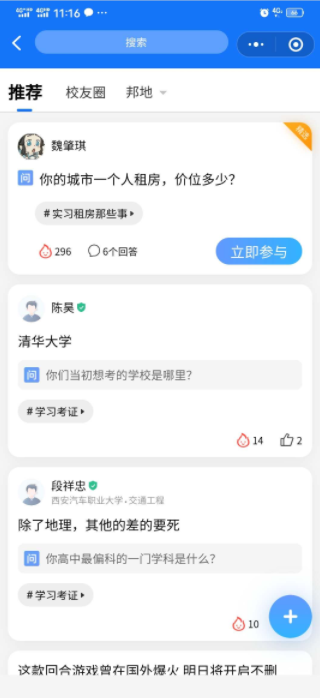 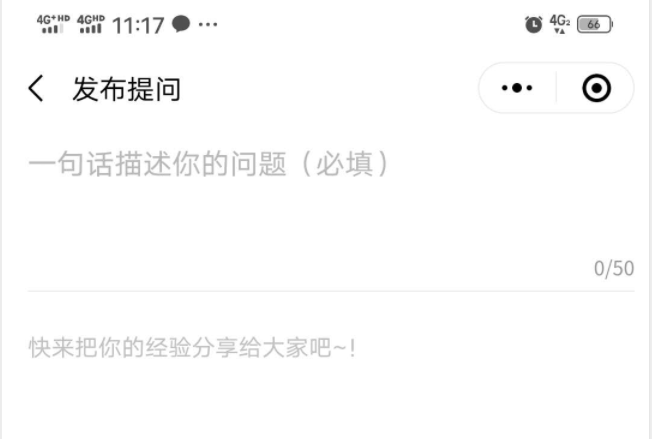 点击“我的”→点击热门推荐/发布提问/发布动态，可分别查看热门话题和动态，以及自行发布提问或动态
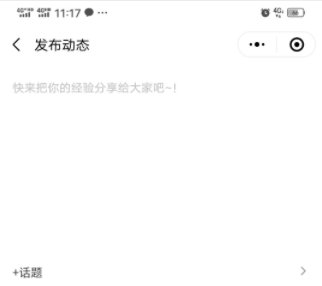 4 小程序-我的-客服与反馈
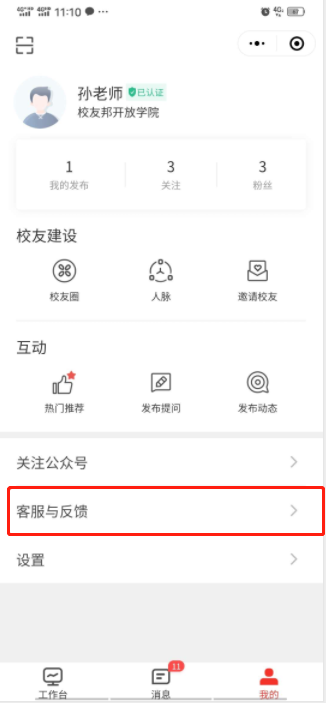 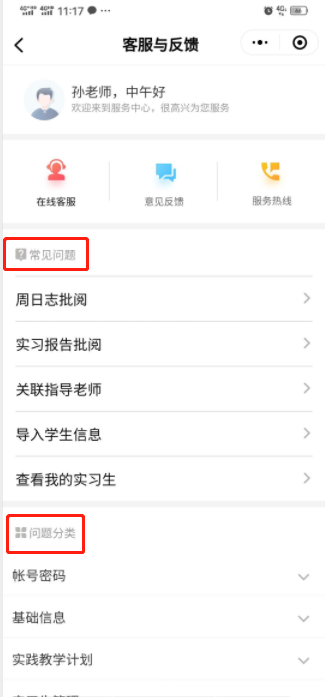 点击“我的”→点击“客服与反馈”，即可查看到第二幅图的页面。

说明：教师日常常见的问题均可在问题分类中找到，如需联系人工客服，可以点上方在线客服或拨打服务热线。有任何意见或建议，可以通过人工客服反馈，也可以点意见反馈提交。
5 小程序-管理角色切换
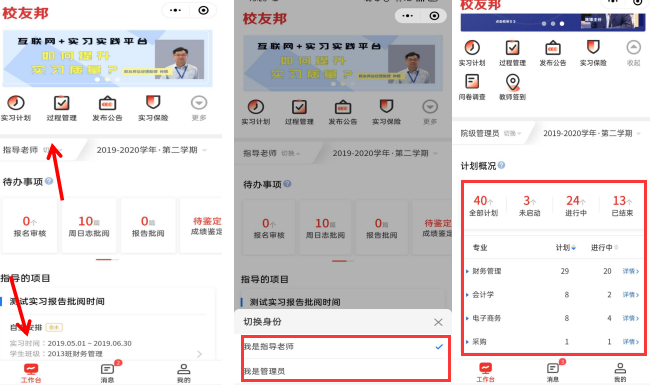 点击“工作台”→点击左上角使用角色，可以切换管理者或指导老师权限

说明：切换账号角色权限需要老师账号有多个角色权限。如需要管理员权限请联系更高一级的管理员老师，开通账号权限。
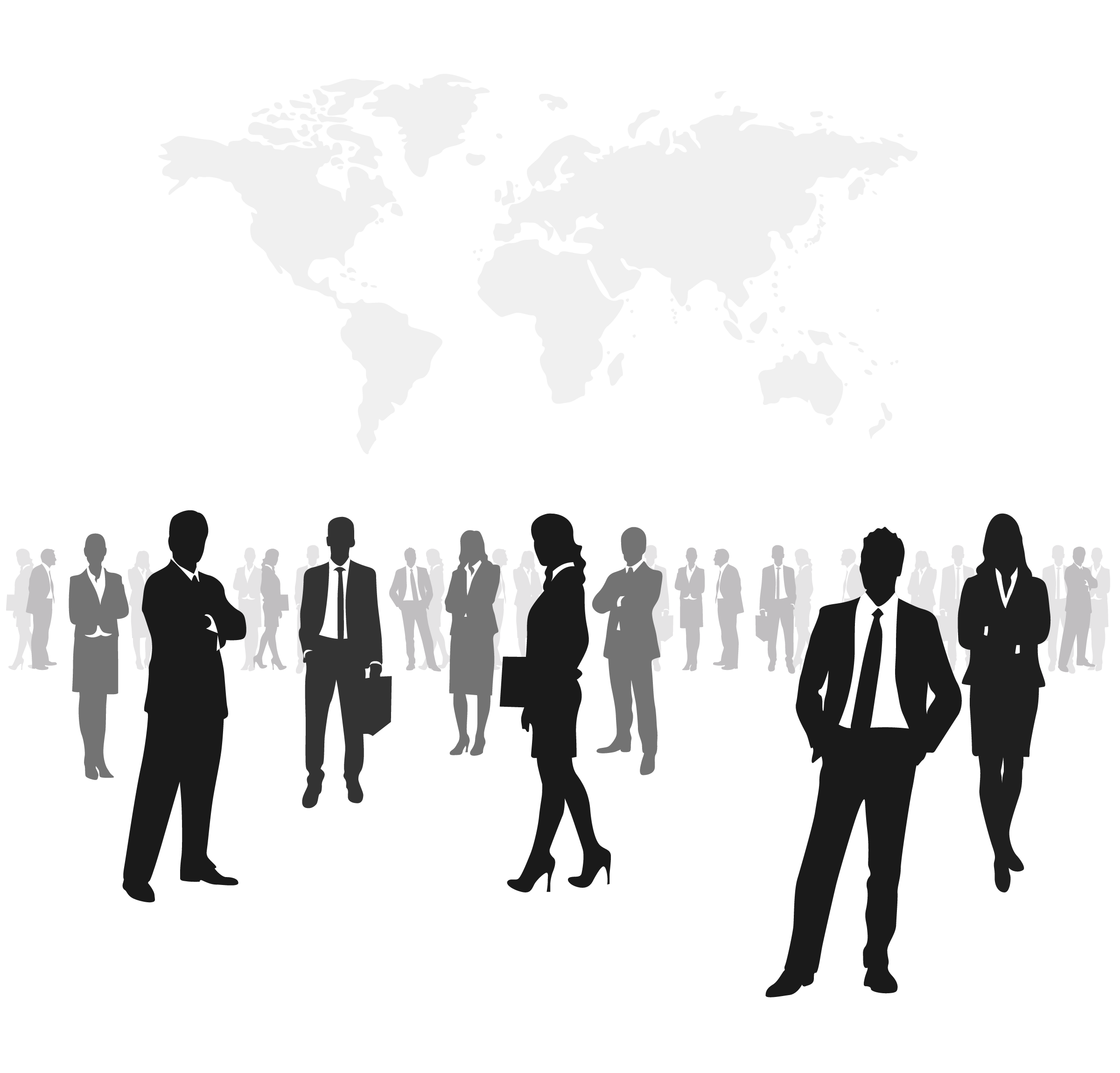 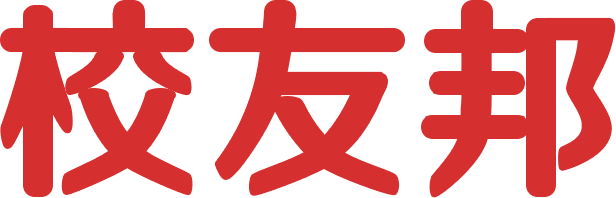 www.xybsyw.com
谢谢观看
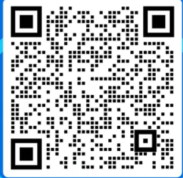 客服电话：0579-82722068
服务人员：李仕敏
手机号：13738982769
←微信扫码加好友